ΚΦΑ 14 Εισαγωγή στην Αρχαία Ελληνική Μυθολογία και Θρησκεία
Ενότητα  Α: Ορισμός του Μύθου και Θεωρίες Ερμηνείας του Μύθου. 1. Ορισμός του Μύθου. Αρχαίες Θεωρίες.


Σοφία Παπαϊωάννου
Φιλοσοφική Σχολή
Τμήμα Φιλολογίας
Ορισμός του Μύθου (A)
“The longer I occupy myself with the questions of ancient mythology, the more diffident I become of success in dealing with them, and I am apt to think that we who spend our years in searching for solutions to these insoluble problems are like Sisyphus perpetually rolling his stone uphill only to see it revolve again into the valley.”

Sir James G. Frazer (1854-1941), συγγραφέας του Golden Bough
Ορισμός του Μύθου (B)
Τι είναι μύθος; 
Πως ορίζεται ο αρχαίος ελληνικός μύθος; 
Ποια η σχέση του μύθου και της Θρησκείας στην Αρχαία Ελλάδα; 
Ποιες οι απαρχές του μύθου; 
Ποια η σημασία του μύθου στην αρχαιότητα; 
Υφίσταται εξέλιξη ένας μύθος; Γιατί; 
Γιατί επιβιώνει ένας μύθος;
Ορισμός της Μυθολογίας
Τι είναι μυθολογία; 
Γιατί μας ενδιαφέρει η μελέτη και η ερμηνεία των μύθων;
Διάφορες Ερμηνευτικές Προσεγγίσεις – Σχολές των Μύθων. Η σημασία τους
Πρόγραμμα Μαθημάτων (A)
Ορισμός του Μύθου. Αρχαίες Θεωρίες-Σύγχρονες Θεωρίες (?)
Θεωρίες-Σύγχρονες Θεωρίες. Κοσμογονία: Η Δημιουργία του Σύμπαντος και των Θεών
Η καταγωγή του ανθρώπου. Προμηθέας και Πανδώρα
Μύθος και Θρησκεία Α: Μαντεία
Μύθος και Θρησκεία Β: Μυστήρια*
Μύθος, Θρησκεία και Πόλις: Αθήνα
ΕΠΙΣΚΕΨΗ ΣΤΗΝ ΑΡΧΑΙΑ ΑΓΟΡΑ ΤΩΝ ΑΘΗΝΩΝ
Πρόγραμμα Μαθημάτων (B)
ΔΙΑΚΟΠΕΣ ΠΑΣΧΑ
Χρήση/Εξέλιξη του Μύθου (Λογοτεχνία-Πολιτική)
Μύθοι και Ήρωες: Οδύσσεια (Α) 
Μύθοι και Ήρωες: Οδύσσεια (Β) 
Μύθοι και Ήρωες: Οδύσσεια (Γ)
(Διάλεξη του Καθ. Marko Marincic: «Apollo and Constantine») [6.5.2015]
Μύθος και Πολιτική: Ευμενίδες 
Θεωρητικές Προσεγγίσεις του Μύθου
Φεμινιστικές αναγνώσεις του μύθου
Ο ελληνικός μύθος στη Ρώμη
6
Τι είναι μύθος (1);
Επεισόδιο από τη Αρχαία Ελληνική Μυθολογία
Ιστορία (=Αφήγηση)
Θρύλος 
Παραμύθι
Ψέμα
Τι είναι μύθος (2);
Σύμφωνα με το LSJ:
I. οτιδήποτε λέγεται με το στόμα, η λέξη, ο λόγος, η ομιλία 
2. λόγος ενώπιον συνέλευσης λαού
3. ομιλία, συζήτηση
4. συμβουλή, νουθεσία, μια εντολή, διαταγή, επίσης μια υπόσχεση
5. το θέμα μιας ομιλίας
6. μια απόφαση, ένας στόχος, ένα σχέδιο
7. μία παροιμία ή ρήση
8. μία φήμη, ένα ψέμα 
9. Ιστορία, αφήγηση, παραμύθι
Μετά τον Όμηρο είναι συνώνυμο του Lat. fabula: ιστορία, μύθος
σε αντίθεση με τον λόγο, ‘μία ιστορικά επιβεβαιωμένη αφήγηση’.
Τι είναι μύθος (3)
"ἔνθεν δ᾽ ἐννῆμαρ φερόμην, δεκάτῃ δέ με νυκτὶνῆσον ἐς Ὠγυγίην πέλασαν θεοί, ἔνθα Καλυψὼναίει ἐυπλόκαμος, δεινὴ θεὸς αὐδήεσσα,ἥ μ᾽ ἐφίλει τ᾽ ἐκόμει τε. τί τοι τάδε μυθολογεύω; ἤδη γάρ τοι χθιζὸς ἐμυθεόμην ἐνὶ οἴκῳσοί τε καὶ ἰφθίμῃ ἀλόχῳ· ἐχθρὸν δέ μοί ἐστιναὖτις ἀριζήλως εἰρημένα μυθολογεύειν."  

Ομήρου, Οδύσσεια 12.447-453
Τι είναι μύθος (4);
λόγος’ (Ἑκαταῖος Μιλήσιος ὧδε μυθεῖται: Τάδε γράφω, ἅ μοι δοκεῖ ἀληθέα εἶναι. Οἱ δὲ τῶν Ἑλλήνων λόγοι πολλοί τε καὶ γελοῖοι, ὡς ἐμοὶ φαίνονται εἰσι) 

Αφηγηματικός λόγος- Ἱστορίη 
Η αφήγηση ιστοριών είναι κοινό χαρακτηριστικό όλων των ανθρώπινων πολιτισμών.
Τι είναι μύθος (5);
Ιστορία είναι μια αφήγηση η οποία έχει πλοκή
αρχή, μέση, τέλος
ήρωες-δράστες
περιπέτεια, ‘λύση’
σκηνικό
Απαρχές στο απώτερο παρελθόν, στην προφορική παράδοση <  προφορικότητα
Σημασία της προφορικότητας: πατρότητα
Τι είναι μύθος (6);
Buxton, The Complete World of Greek Mythology
“μια παραδοσιακή ιστορία η οποία έχει σημασία για ένα ευρύτερο κοινωνικό σύνολο.” Τι σημαίνει αυτό;

Τι σημαίνει ‘παραδοσιακή’;
Τι είναι μύθος (7);
Οι μύθοι είναι παραδοσιακές ιστορίες.
< παραδίδωμι 
<ιστορία –λόγος (προφορικότητα)
Παραδίδει προφορικά και καλλιεργεί την αντίληψη που έχει ένας πολιτισμός για τον εαυτό του: τη σοφία, τις μνήμες και τα πρότυπα του παρελθόντος. 
Έτσι, οι μύθοι έχουν σημασία για το «ευρύτερο κοινωνικό σύνολο»
Ποια τα Χαρακτηριστικά ενός μύθου
Ένας μύθος δεν έχει επώνυμο συγγραφέα
Ένας μύθος λογοτεχνικά καταγεγραμμένος βασίζεται σε μια προφορική ιστορία η οποία προηγείται χρονικά. 
	Π.χ. Ο μύθος του Οιδίποδα και ο Οιδίπους του Σοφοκλής
Η προφορική παράδοση τροποποιεί συνεχώς το περιεχόμενο ενός μύθου. 
Τροποποίηση με γνώμονα τα ενδιαφέροντα, κίνητρα, οπτική γωνία του αφηγητή
Πολλές εκδοχές ενός μύθου
Άρα: ένας «μύθος» είναι το σύνολο των εκδοχών
ΤΙ ΚΑΝΕΙ ΕΝΑΣ ΜΥΘΟΣ
Ένας μύθος προσφέρει εξήγηση για τις απαρχές των όντων: φυσικές δυνάμεις και φαινόμενα, έθιμα, παραδόσεις και τελετουργίες, κλπ. 
Οι μύθοι που ερμηνεύουν απαρχές καλούνται αιτιολογικοί μύθοι. 
Μια αιτιολογία είναι μια ιστορία ή αφήγηση που εξηγεί την απαρχή ενός πράγματος 
Οι μυθολογικές δομές βοηθούν να οργανώσουμε ένα πολύ ανοργάνωτο κόσμο σε συγκεκριμένες κατηγορίες 
Οι μύθοι μπορούν επίσης να χρησιμοποιηθούν ως ένας τρόπος για να δημιουργηθεί  συνοχή σε μια κοινωνική ομάδα, μερικές φορές σε αντίθεση προς μια άλλη κοινωνική ομάδα. Ιδεολογικά (πολιτικά, πολιτισμικά κλπ) συνεκτικοί
Χρηματοδότηση
Το παρόν εκπαιδευτικό υλικό έχει αναπτυχθεί στo πλαίσιo του εκπαιδευτικού έργου του διδάσκοντα.
Το έργο «Ανοικτά Ακαδημαϊκά Μαθήματα στο Πανεπιστήμιο Αθηνών» έχει χρηματοδοτήσει μόνο την αναδιαμόρφωση του εκπαιδευτικού υλικού. 
Το έργο υλοποιείται στο πλαίσιο του Επιχειρησιακού Προγράμματος «Εκπαίδευση και Δια Βίου Μάθηση» και συγχρηματοδοτείται από την Ευρωπαϊκή Ένωση (Ευρωπαϊκό Κοινωνικό Ταμείο) και από εθνικούς πόρους.
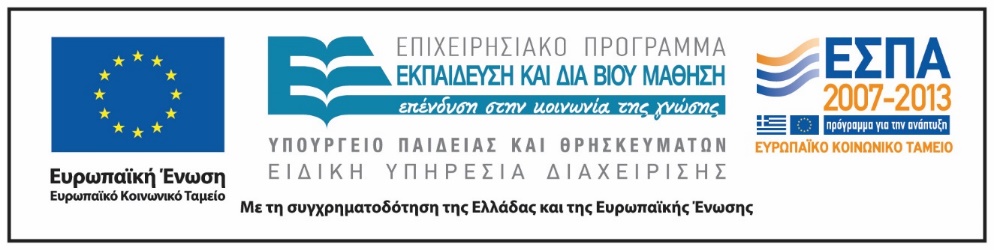 Σημειώματα
Σημείωμα Ιστορικού Εκδόσεων Έργου
Το παρόν έργο αποτελεί την έκδοση 1.0
Σημείωμα Αναφοράς
Copyright Εθνικόν και Καποδιστριακόν Πανεπιστήμιον Αθηνών, Σοφία Παπαϊωάννου 2014. Σοφία Παπαϊωάννου 2014. Τίτλος μαθήματος: «Εισαγωγή στην Αρχαία Ελληνική Μυθολογία και Θρησκεία. Τίτλος ενότητας «Ενότητα  Α: Ορισμός του Μύθου και Θεωρίες Ερμηνείας του Μύθου. 1.  Ορισμός του Μύθου. Αρχαίες Θεωρίες». Έκδοση: 1.0. Αθήνα 2014. 
Διαθέσιμο από τη δικτυακή διεύθυνση:  (http://opencourses.uoa.gr/courses/PHIL5/)
Σημείωμα Αδειοδότησης
Το παρόν υλικό διατίθεται με τους όρους της άδειας χρήσης Creative Commons Αναφορά, Μη Εμπορική Χρήση Παρόμοια Διανομή 4.0 [1] ή μεταγενέστερη, Διεθνής Έκδοση.   Εξαιρούνται τα αυτοτελή έργα τρίτων π.χ. φωτογραφίες, διαγράμματα κ.λ.π.,  τα οποία εμπεριέχονται σε αυτό και τα οποία αναφέρονται μαζί με τους όρους χρήσης τους στο «Σημείωμα Χρήσης Έργων Τρίτων».
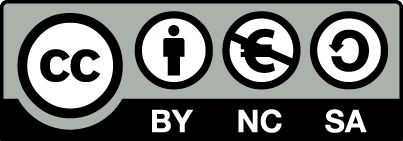 [1] http://creativecommons.org/licenses/by-nc-sa/4.0/ 

Ως Μη Εμπορική ορίζεται η χρήση:
που δεν περιλαμβάνει άμεσο ή έμμεσο οικονομικό όφελος από την χρήση του έργου, για το διανομέα του έργου και αδειοδόχο
που δεν περιλαμβάνει οικονομική συναλλαγή ως προϋπόθεση για τη χρήση ή πρόσβαση στο έργο
που δεν προσπορίζει στο διανομέα του έργου και αδειοδόχο έμμεσο οικονομικό όφελος (π.χ. διαφημίσεις) από την προβολή του έργου σε διαδικτυακό τόπο

Ο δικαιούχος μπορεί να παρέχει στον αδειοδόχο ξεχωριστή άδεια να χρησιμοποιεί το έργο για εμπορική χρήση, εφόσον αυτό του ζητηθεί.